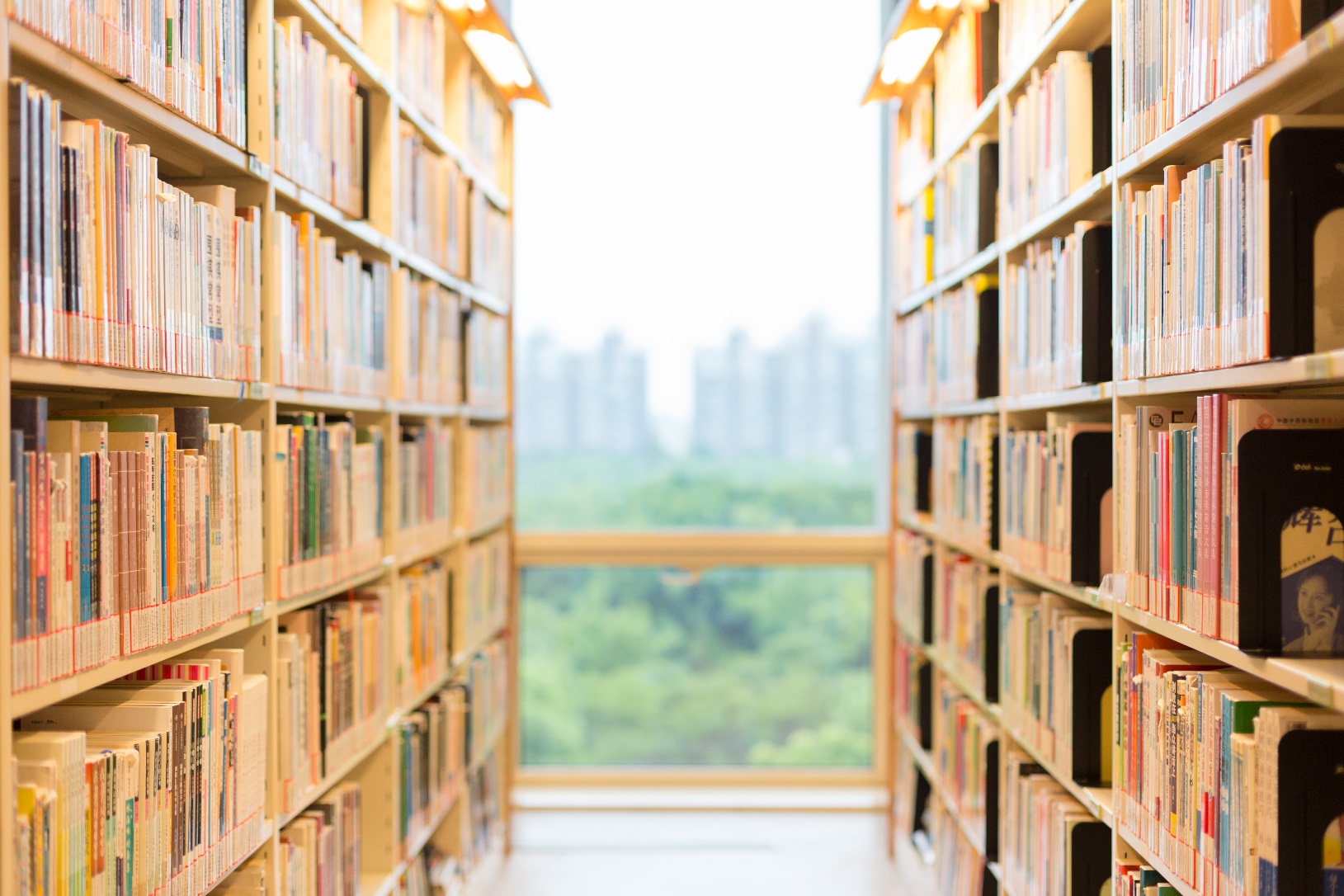 17.1 关于电动机转动的猜想
1
电动机的结构
日常生活中装有电动机的装置
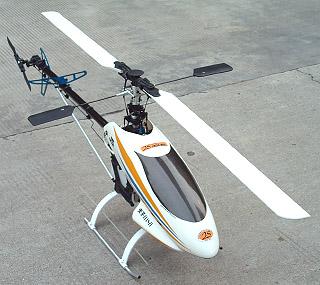 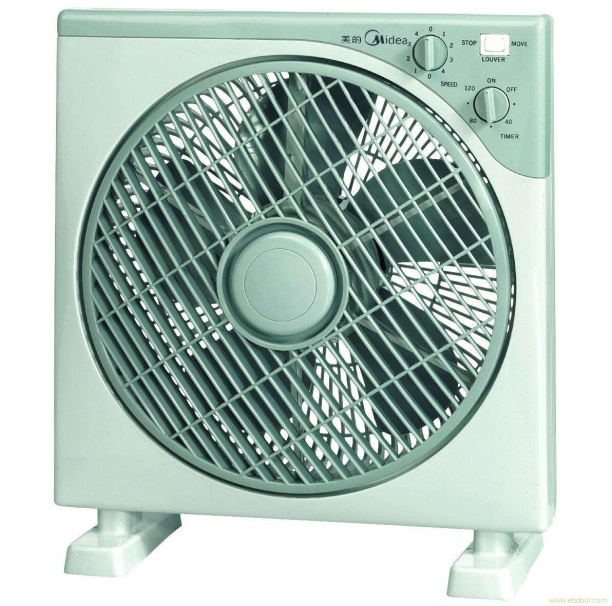 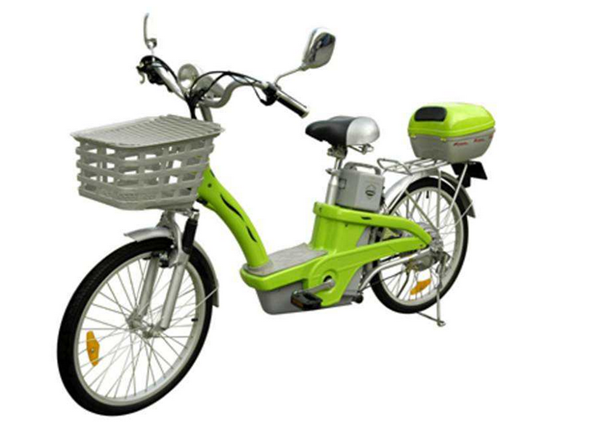 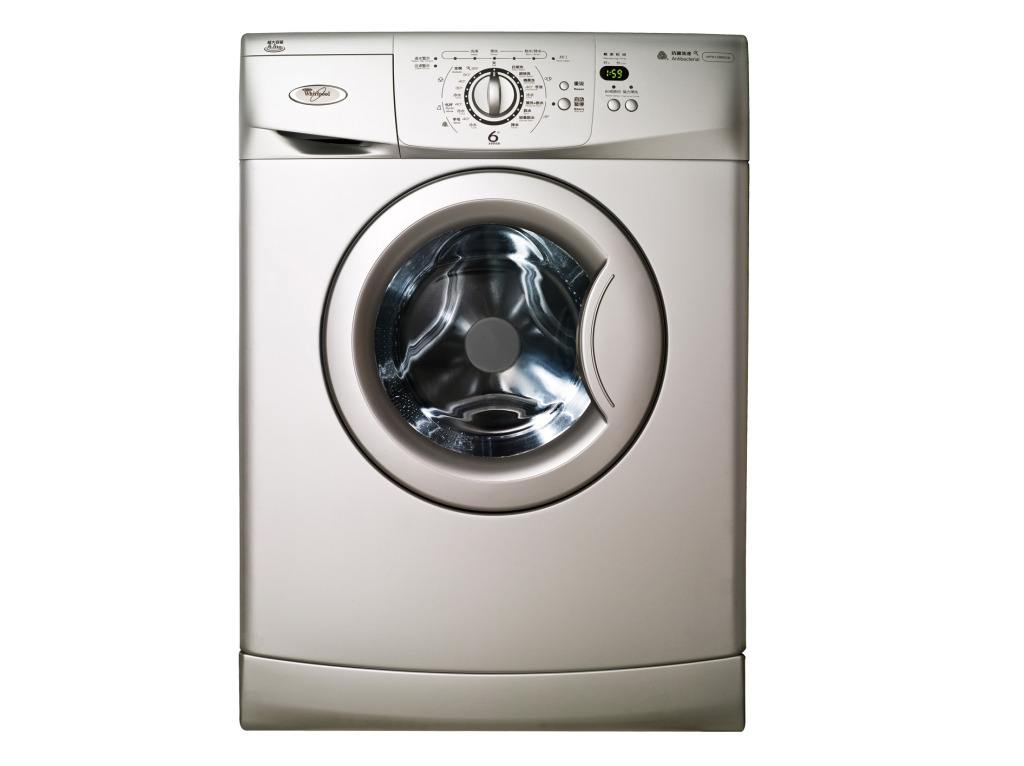 电动机的结构
电动机（马达）是把电能转化为机械能的动力机器。
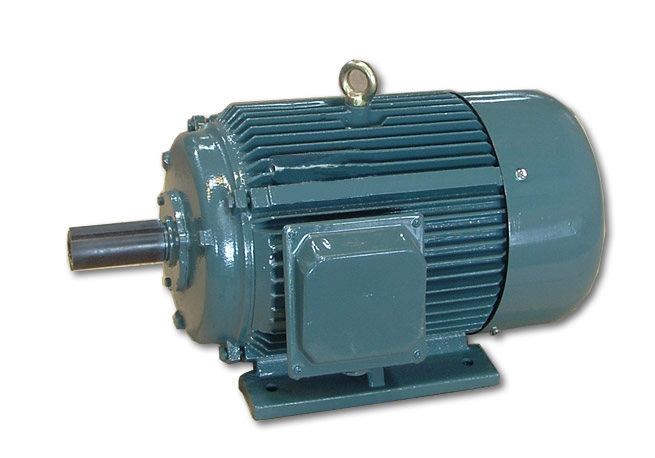 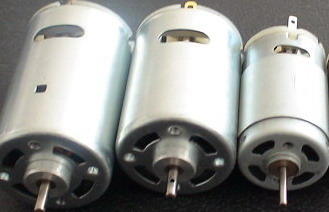 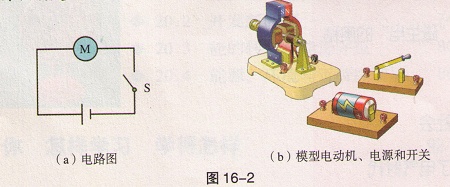 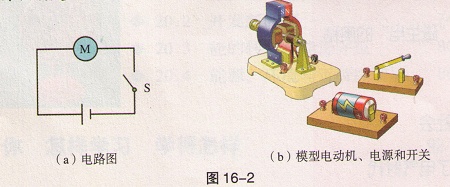 (a)电路图
(b)模拟电动机、电源和开关
1.活动：让电动机转起来
结合图，按实验要求完成实验，回答：
在实验中连接好电路，开关闭合后，电动机是否转动？
如果电动机不转，不转的因素是什么？
电动机为什么会转动？
和邻组同学交流一下，电动机的转动方向是否一样？如不一样，是什么原因引起的？
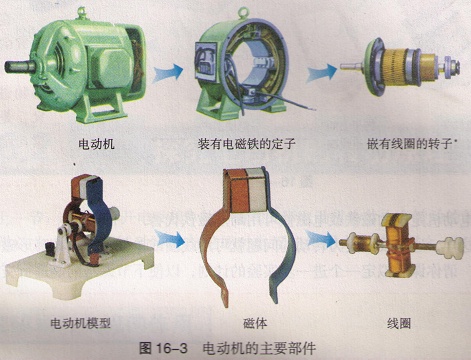 电动机
装有电磁铁的定子
嵌有线圈的转子
2.电动机由哪些部件组成？
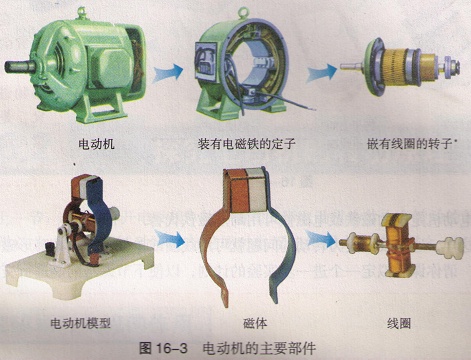 磁体
线圈
模型电动机
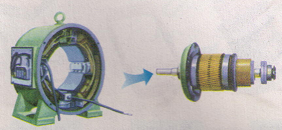 电动机的两个最主要的部件是：
                 定子(磁体)和 转子(线圈)
2
关于电动机转动的猜想
观察电动机的转动时，你有什么发现？
电动机的转动可能与         和        有关。磁场可能会对通电线圈产生      而使线圈转动。
思考：电动机工作时能量是如何转化的？
１.线圈的简化：
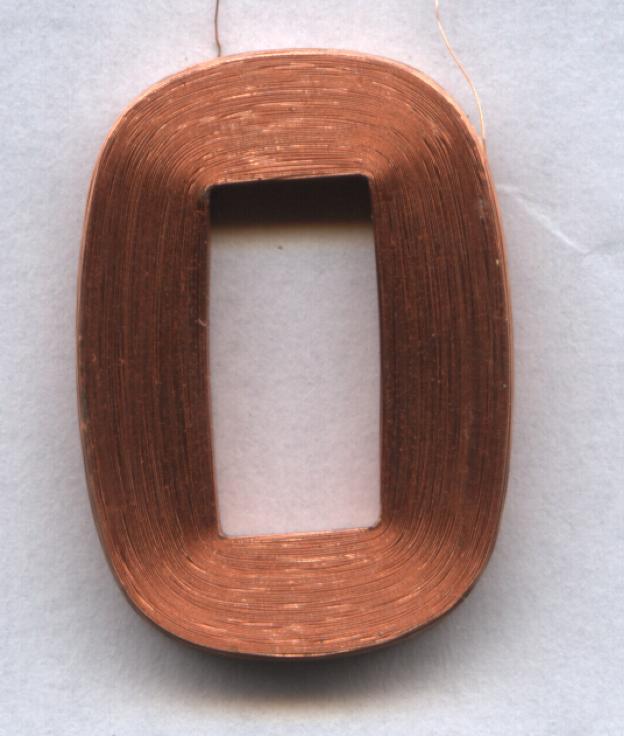 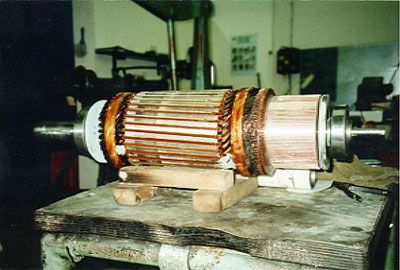 线圈组
一组线圈
一个线圈
一段导体
自制小电动机
（1）线圈的制作（2）支架的制作（3）让线圈转动
课堂测评
1、在做“让电动机转起来”的实验时，接通电源后，发现电动机不转动。不可能造成这一现象的是(    )
	A、电源电压太低了
	B、磁铁的磁性太弱了
	C、电源的正负极接反了
	D、轴承受到的摩擦力太大了
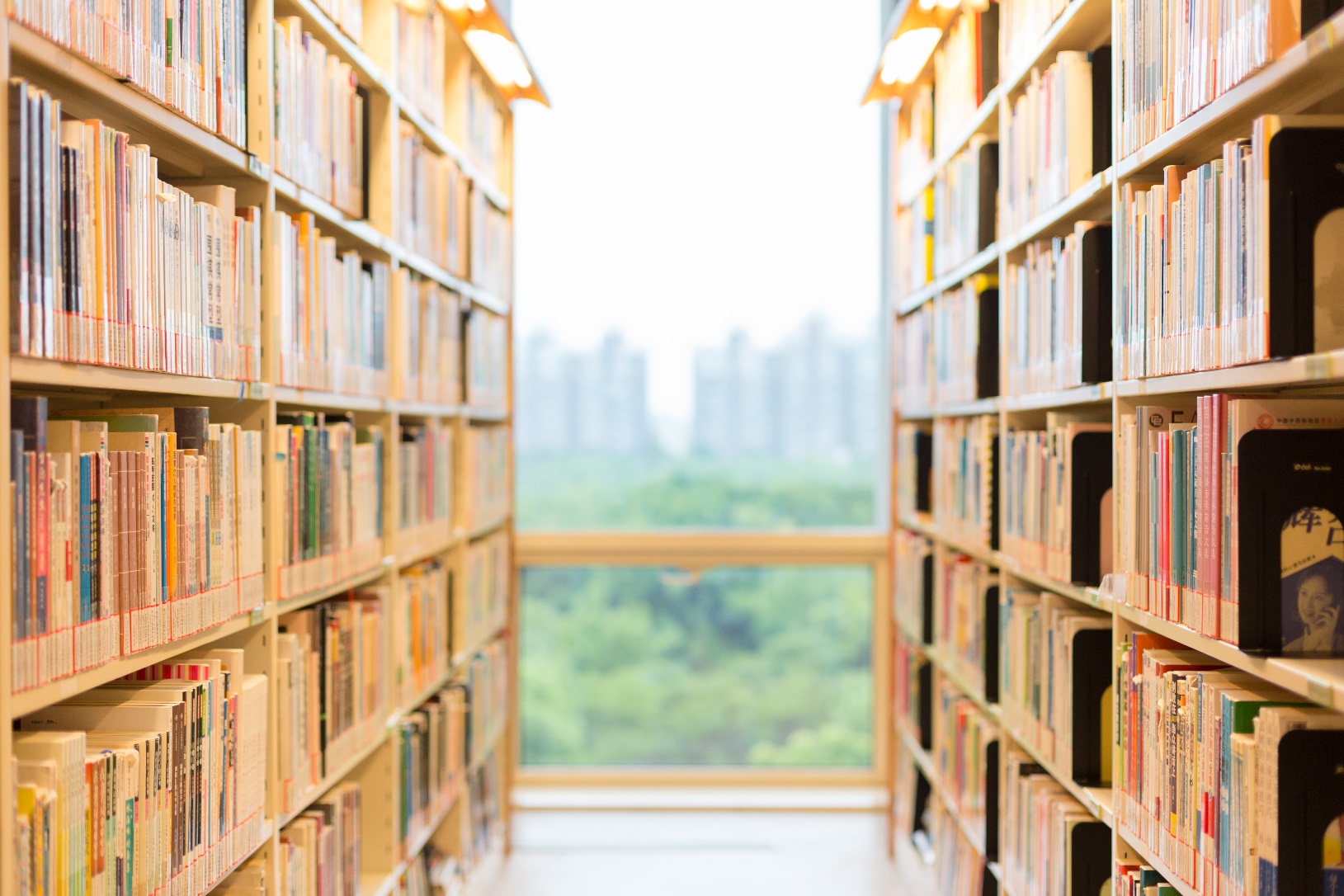 有梦想   才有力量